Kelso’s ChoicesConflict Resolution
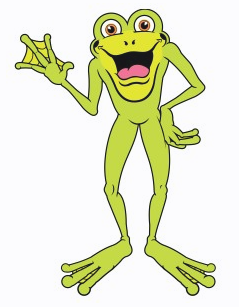 Mrs. Cummings
Counselor
Big and Small Problems
Sometimes YOU can handle a problem or conflict.

Other times you need an adult’s help.

How can you tell the difference?
Small Problems
These are problems that you are strong enough and smart enough to handle on your own.

These conflicts you can solve without an adult’s help.

Small problems often happen when an adult is not around (bus stop, bathroom, at home).
Big Problems
Problems or situations that are dangerous or scary need adult help to solve.

Big problems can result in someone being hurt.
Big or Small Problem?
Small: hold your fingers one or two inches apart
Big: hold your hands far apart
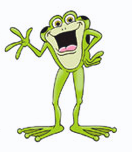 A student is …
Whispering during a movie
Small
Not sharing a toy
Small
Writing on the walls
Big
Being hit or kicked at recess
Big
Calling you silly names
Small
A student is …
Taking your pencil without asking
Small
Stealing from a teacher’s desk
Big
Using bad words (cursing)
Big
Spreading a rumor
Small
Taking too long at the water fountain
Small
Throwing rocks
Big
Feelings give clues
How do Small Problems Feel?
Distracting noises
Cutting in line
Whispering during class
Calling you silly names
Not sharing a toy
Taking your pencil without permission
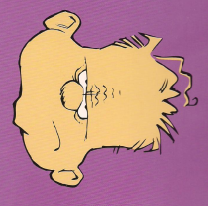 Feelings give clues
How do Big Problems feel?
Playing with matches
Writing on the wall
Hitting or kicking 
Stealing from teacher’s desk
Using curse words or bad language
Throwing rocks
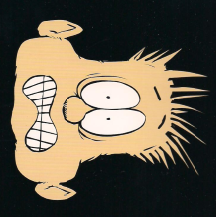 Tattling or Telling?
“Tattling” is:
	when a student tries to get someone in trouble and doesn’t really want to solve the problem.

“Telling” is:
	when a student asks an adult to help resolve a BIG problem.
BIG Problems
Which adults can you tell?
Parent
Bus driver
Relative
Principal
Teacher
Counselor
Friend’s parent
Coach
Small Problems:Try Two of Kelso’sChoicesBefore TellinganAdult